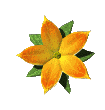 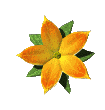 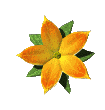 THỰC HÀNH: PHÂN TÍCH
VÀ VẼ SƠ ĐỒ MỐI QUAN HỆ HỌ HÀNG
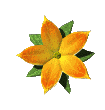 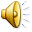 KIỂM TRA BÀI CŨ.
1. Hãy giới thiệu họ hàng bên nội của em?
2. Hãy giới thiệu họ hàng bên ngoại của em?
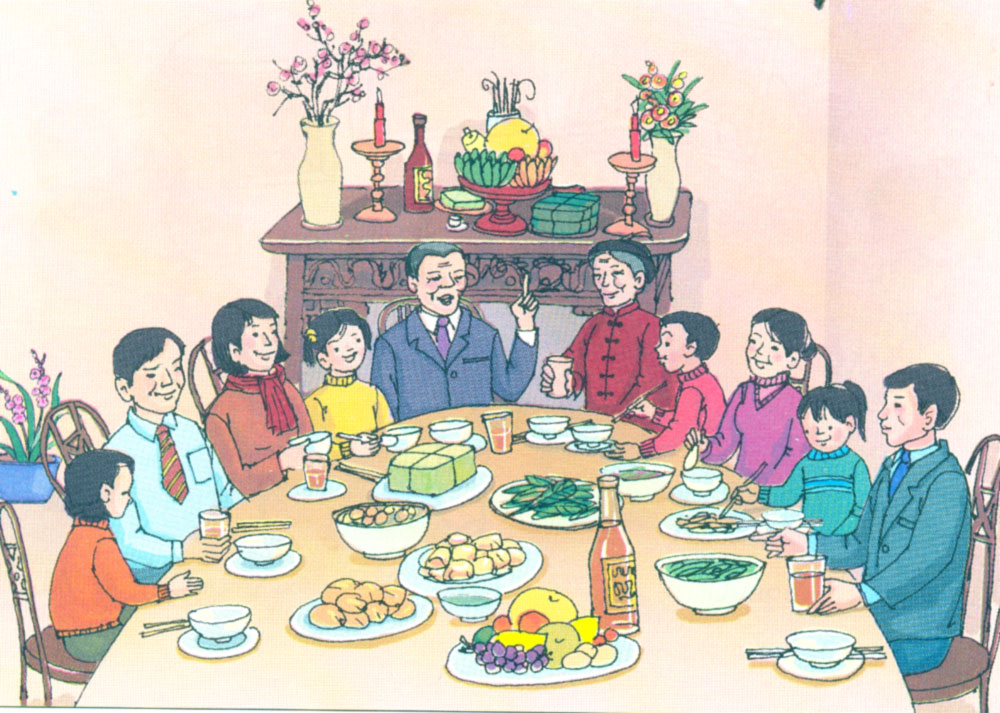 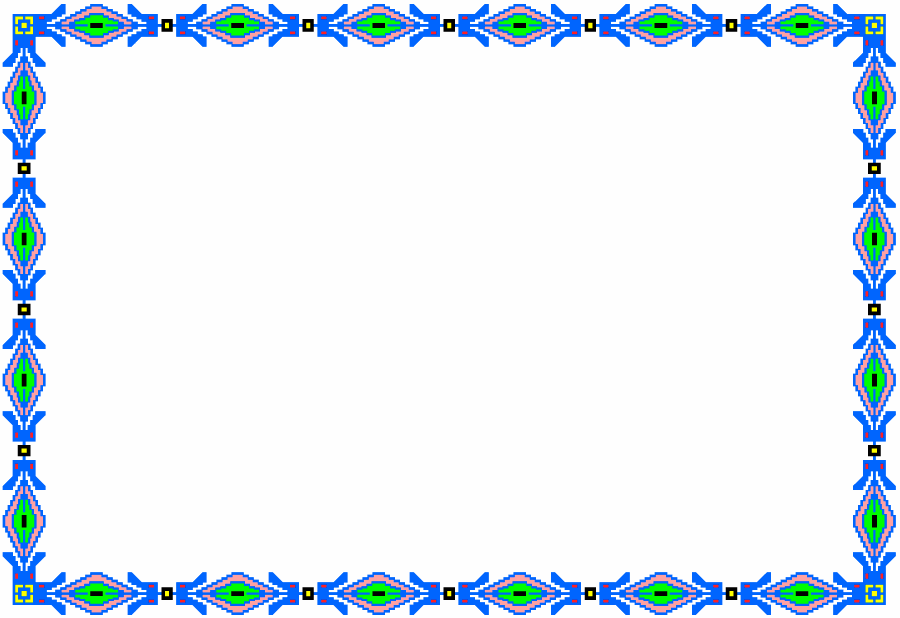 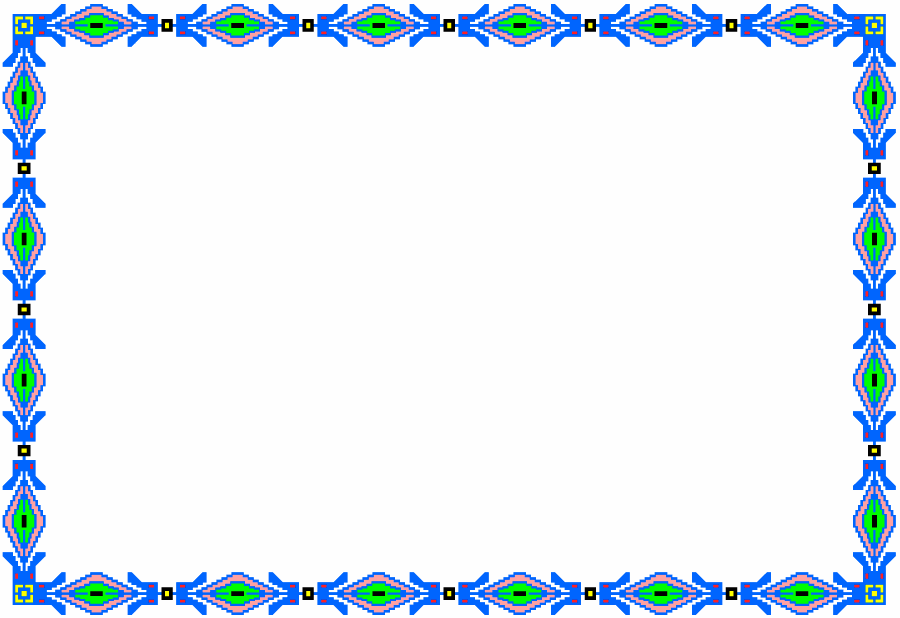 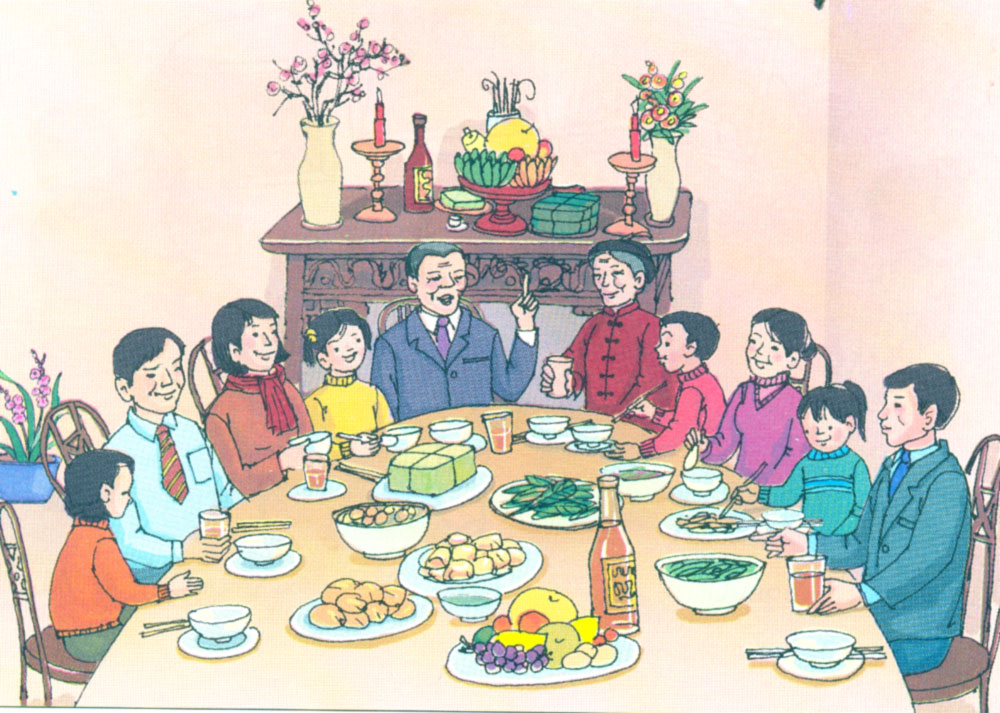 1. Trong gia đình của bạn Quang có bao nhiêu người? Đó là những ai?
2. Ông bà Quang có bao nhiêu người con? Đó là những ai?
3. Ai là con dâu và con rể của ông bà?
4. Ai là cháu nội, ai là cháu ngoại của ông bà?
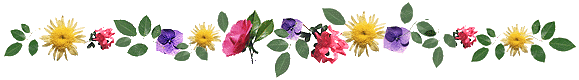 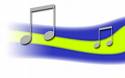 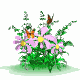 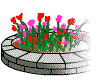 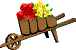 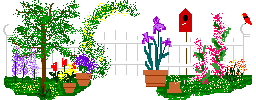 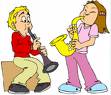 2. Hoạt động 2: Vẽ sơ đồ mối quan hệ họ hàng.
- Gia đình bạn Quang  có mấy thế hệ? Thế hệ thứ nhất gồm những ai?
- Ông bà sinh được mấy người con? Đó là những ai?
- Ông bà có mấy người con dâu, mấy người con rể? Đó là những ai?
- Bố mẹ Quang sinh được mấy người con? Đó là những ai?
- Bố mẹ Hương sinh được mấy người con? Đó là những ai?
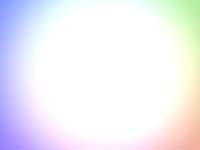 Sơ đồ họ hàng
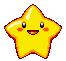 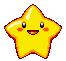 Thế hệ 
thứ 1:
Ông
Bà
X
Mẹ của 
Quang 
và Thủy
Bố của 
Quang 
và Thủy
Mẹ của 
Hương 
và Hồng
Bố của 
Hương 
và Hồng
Thế hệ 
thứ 2:
X
X
Thế hệ 
thứ 3:
Quang
Thủy
Hương
Hồng
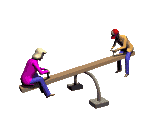 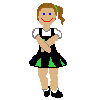 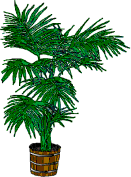 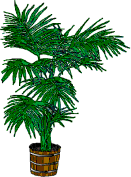 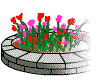 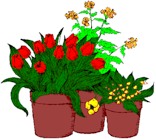 Trò chơi:
 Xếp tên gia đình.
Các nhóm sẽ được phát các miếng ghép tên các thành viên trong một gia đình. Nhiệm vụ của các nhóm là phải vẽ sơ đồ và giải thích được mối quan hệ họ hàng trong gia đình ấy vào bảng nhóm.
Lan
Bố Lan
Mẹ lan
Mẹ Tâm
Ông
Bà
Tâm
Bố Tâm
X
X
X
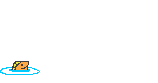 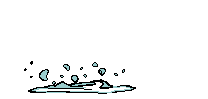 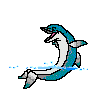 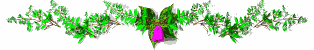 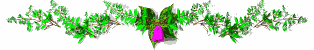 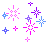 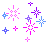 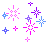 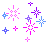 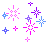 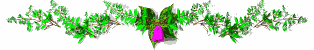 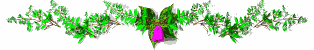 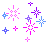 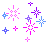 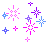 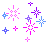 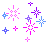 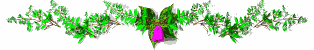 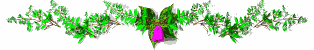 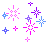 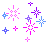 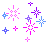 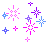 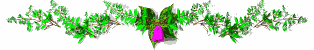 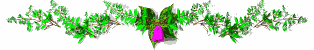 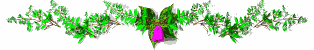 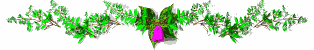 Trang
Tùng
Dũng
Bố Trang
Bố Tùng
Mẹ Dũng
Bà
Bà
Ông
Mẹ Hiền
Mẹ Hải
Mẹ Lệ
Bố Hiền
Bố Hải
Bố Lệ
Ông
Ông
Bà
Hiền
Hải
Lệ
Mẹ Trang
Mẹ Tùng
Bố Dũng
Hà
MẹHà
Ông
Mẹ Lý
Bà
Bố Lý
Lý
Bố Hà
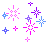 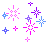 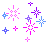 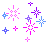 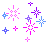 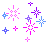 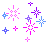 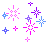 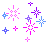 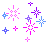 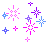 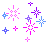 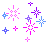 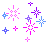 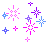 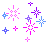 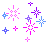 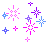 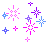 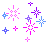 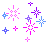 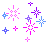 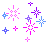 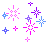 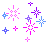 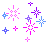 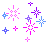 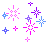 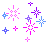 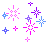 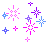 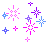 Các miếng ghép của các nhóm:
Nhóm 1 :
Nhóm 2 :
Nhóm 3 :
Nhóm 4 :
1
2
3
4
Ông
Bà
Ông
Bà
X
X
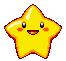 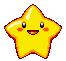 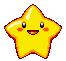 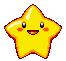 Mẹ
Trangï
Bố 
Trang
Mẹ
 Hiền
Bố
Hiền
Mẹ
Hà
Bố
Hà
Mẹ
 Lý
Bố
Lý
X
X
X
X
Trang
Hiền
Hà
Lý
Ông
Bà
Ông
Bà
X
X
Mẹ
Trangï
Bố 
Trang
Mẹ
 Hiền
Bố
Hiền
Mẹ
Trangï
Bố 
Trang
Mẹ
 Hiền
Bố
Hiền
X
X
X
X
Trang
Hiền
Trang
Hiền
e5
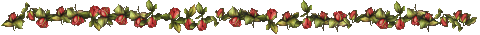 CHÀO CÁC EM !
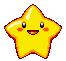 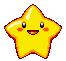 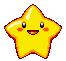 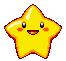 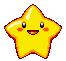